APA County Planning Division
National Association of County Planners
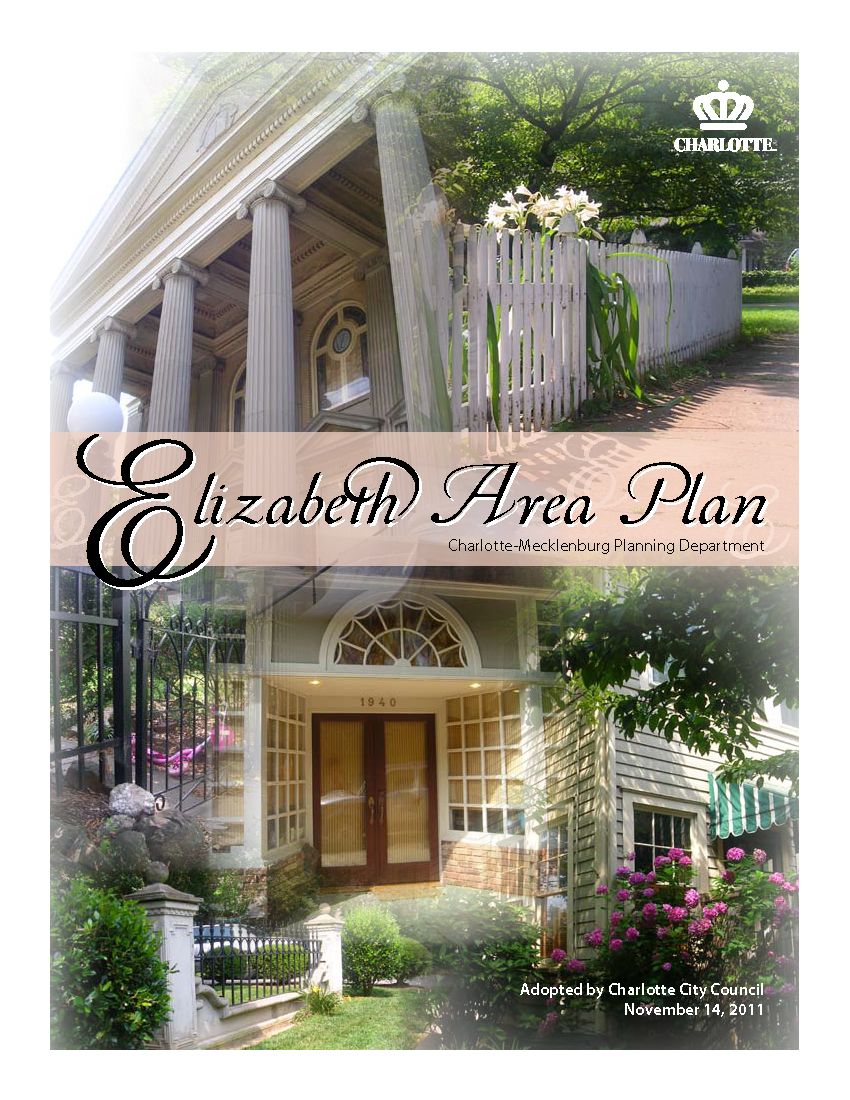 Award of Excellence
     Small Area/Special Area Planning

Elizabeth Area Plan
Charlotte-Mecklenburg Planning Department
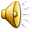 Elizabeth Area Plan
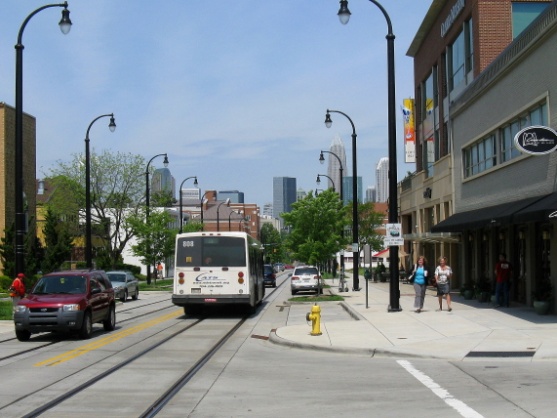 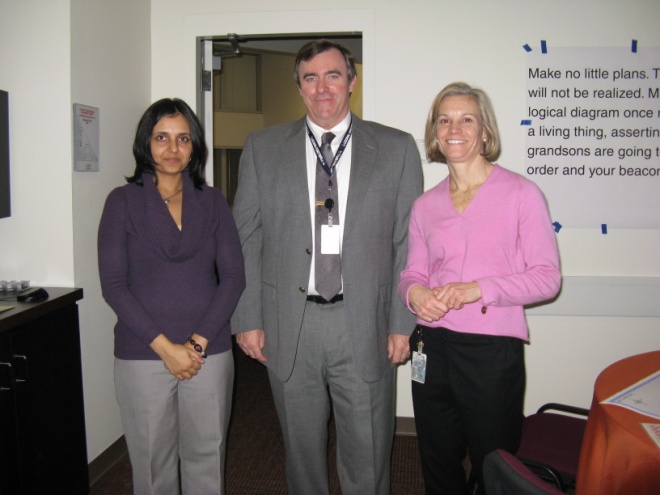 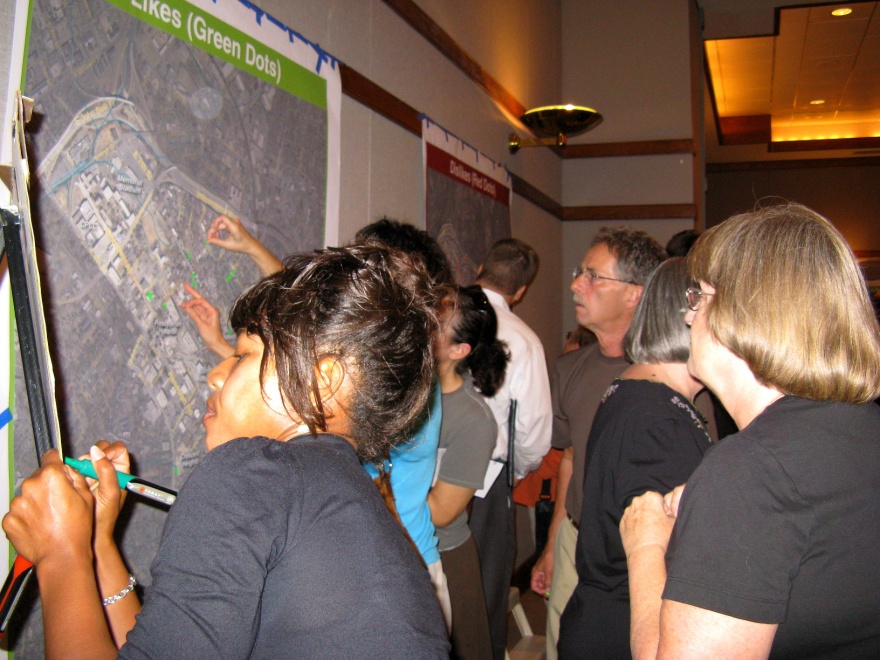 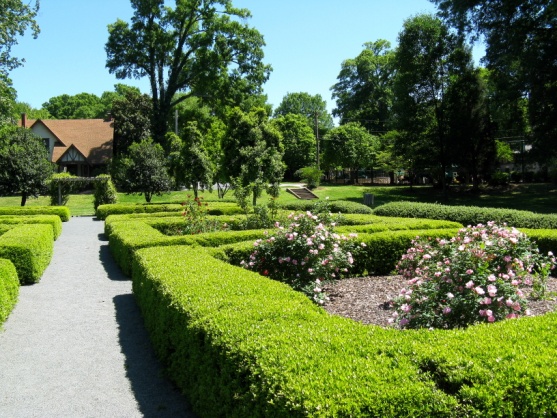 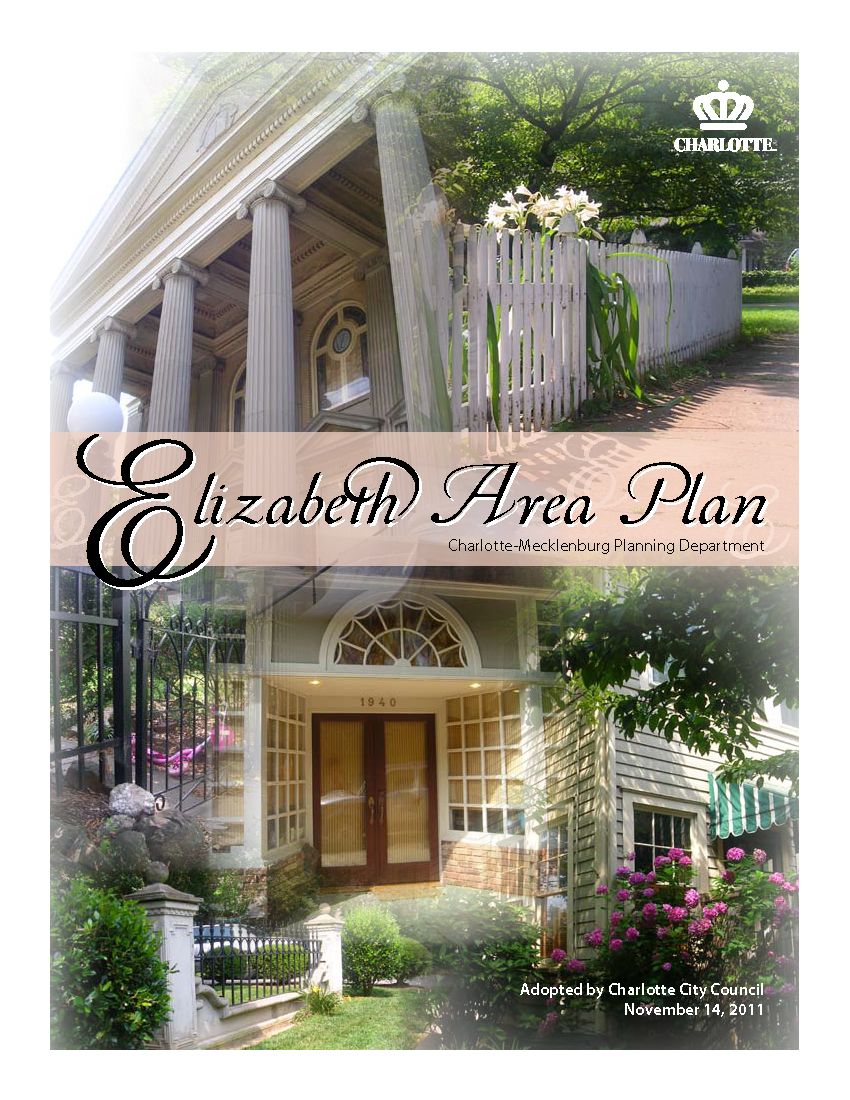 Innovation
Transferability
Quality
Implementation
Comprehensiveness
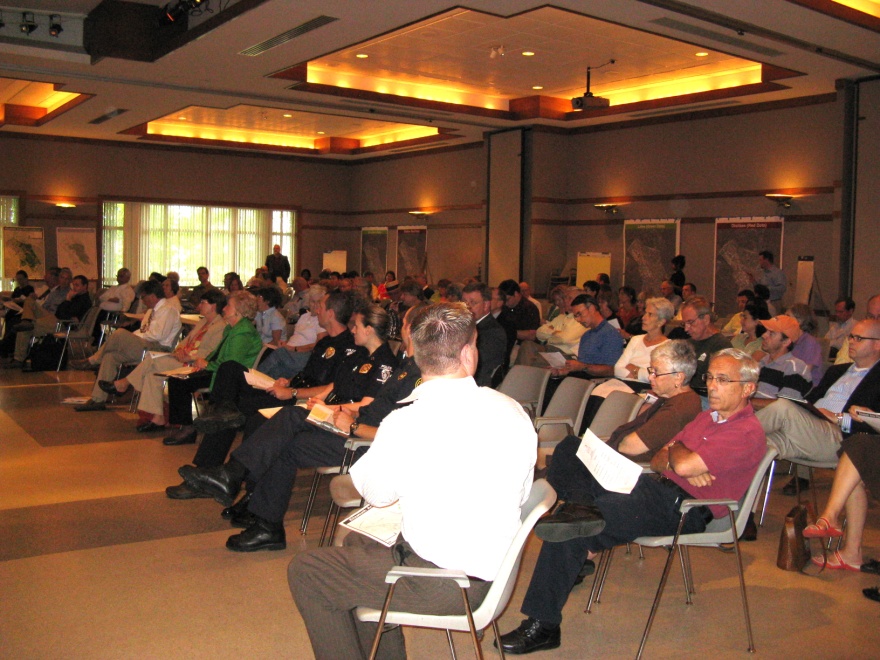 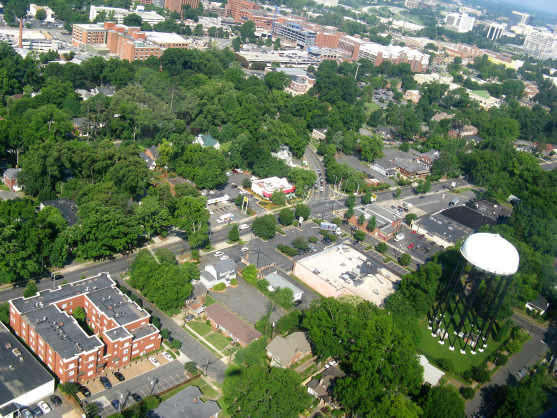 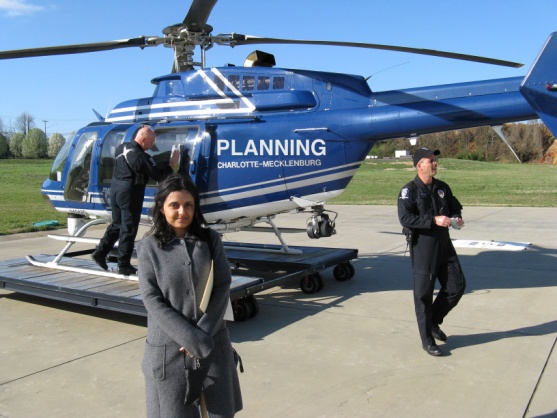 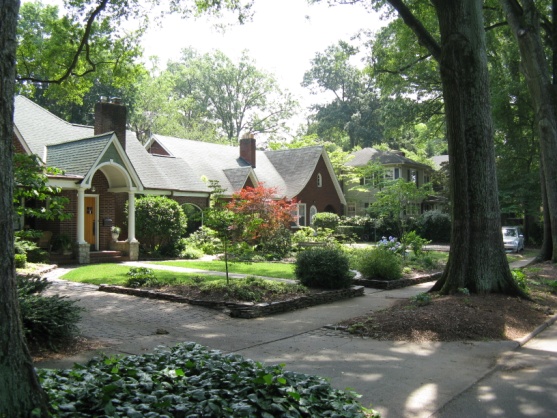 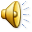 Innovation 
Intensive Stakeholder Involvement
Meeting #11

November 17, 2010
Meeting #12

June 15, 2011
Meeting #8
May 5, 2010
Land Use
Transportation Concepts
Meeting #9
June 23, 2010
7th Street Land Use & Transportation
Meeting #6  
March 3, 2010
Community Design
Meeting #7  
April 7, 2010
Land Use
A schedule like this was shown at each meeting so that stakeholders always knew where we were in the plan development process.
Final Public Meeting
  
May 17, 2011

Present Draft Area Plan
Meeting #5  
Feb. 3, 2010
Land Use
Meeting #1 
Oct. 14, 2009
 Introduction
Issue Identification
 Vision Statement
Meeting #10
October 20, 2010
Land Use, Streetscape, Transit Station Area, PED
Mid-Point Public Meeting

June 9, 2010

Progress Report &
Preliminary Transportation Analysis
Meeting #4
 Jan. 6, 2010
 Parks/Open Space
 Greenways
 Environment
Meeting #2
Nov. 4, 2009
Vision Statement
Introduction to Land Use
Kickoff Meeting

September 22, 2009
Meeting #3 
Dec. 2, 2009
 Plan Process Issues 
Transit Corridor Update 
Transportation Issues and Analysis
Plan 
Adoption 
Process
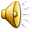 Innovation 
Intensive Stakeholder Involvement
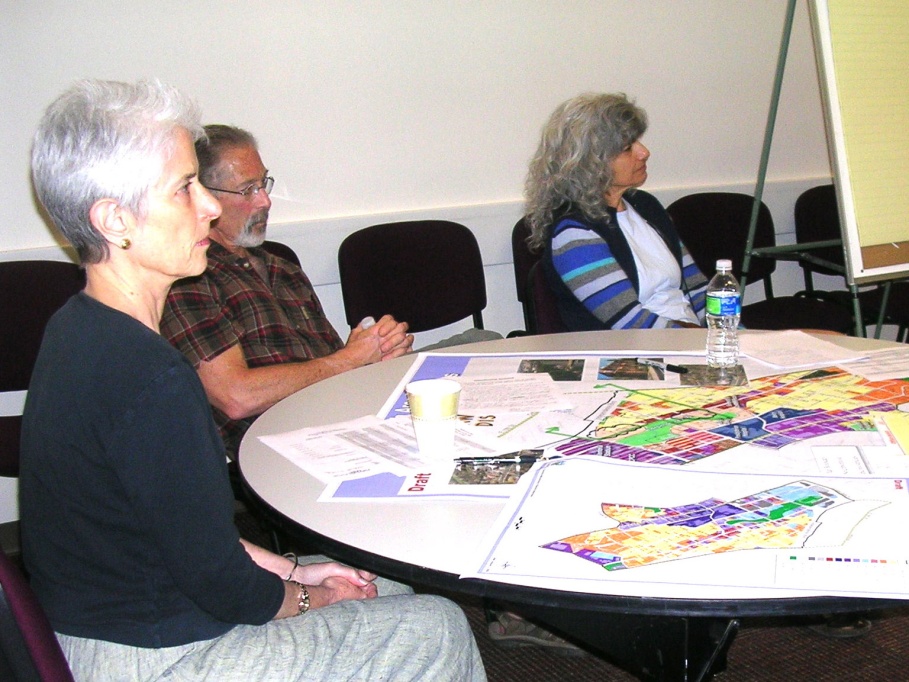 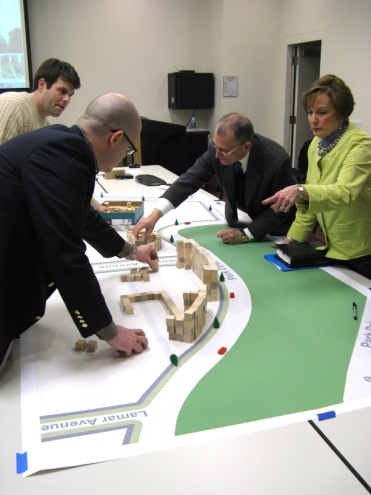 CAG Meetings
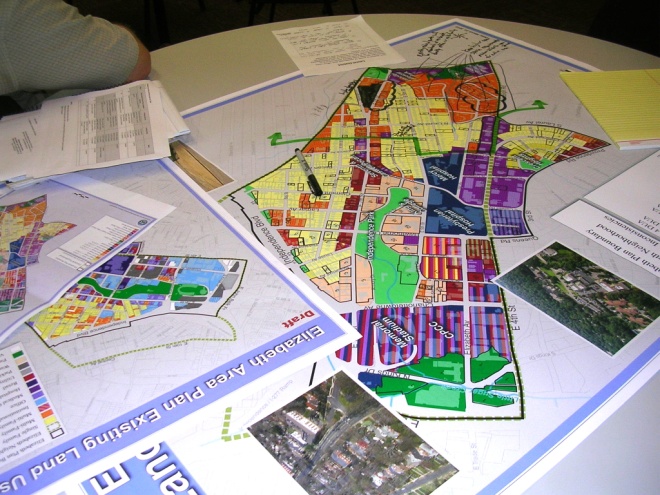 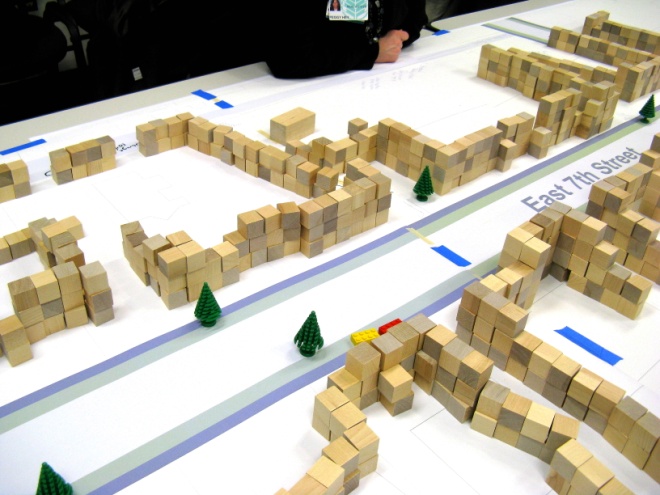 Stakeholders had a hands-on 
role in plan development
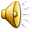 Innovation 
Area Plan as a Clearinghouse for Policies
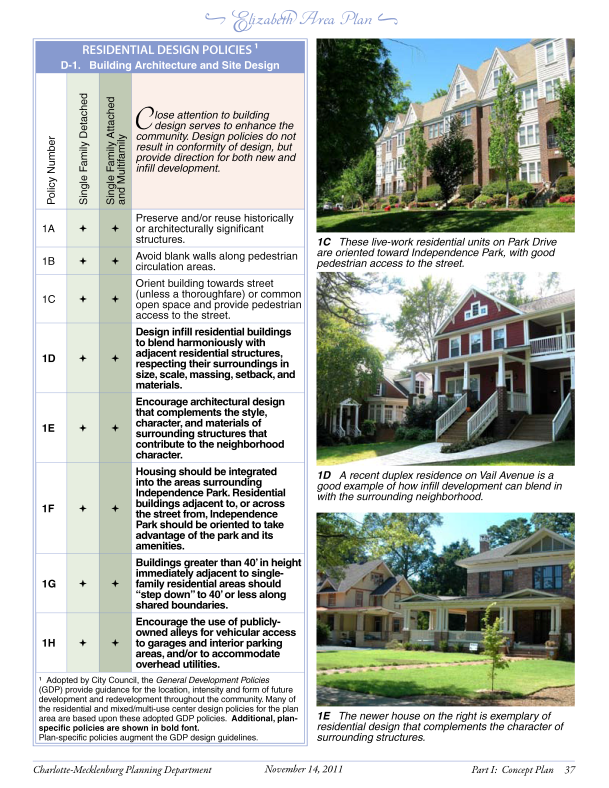 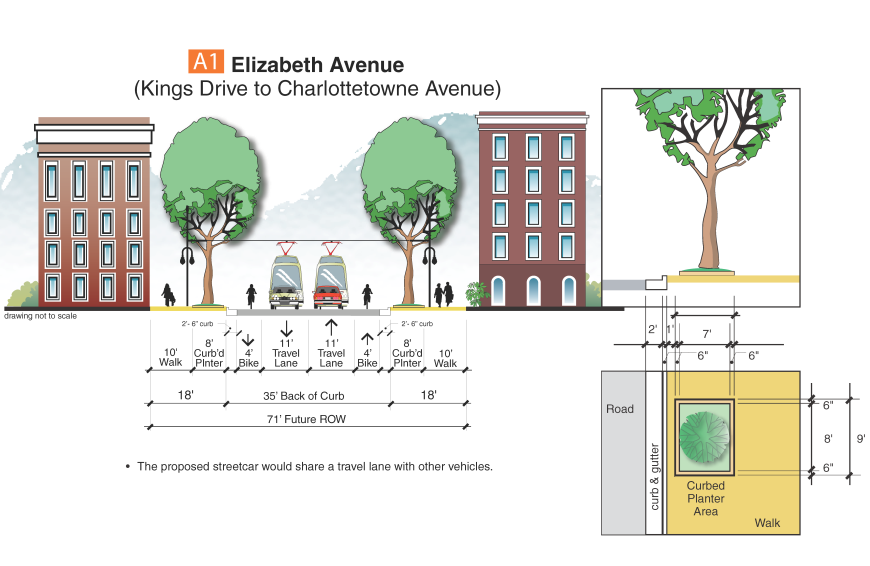 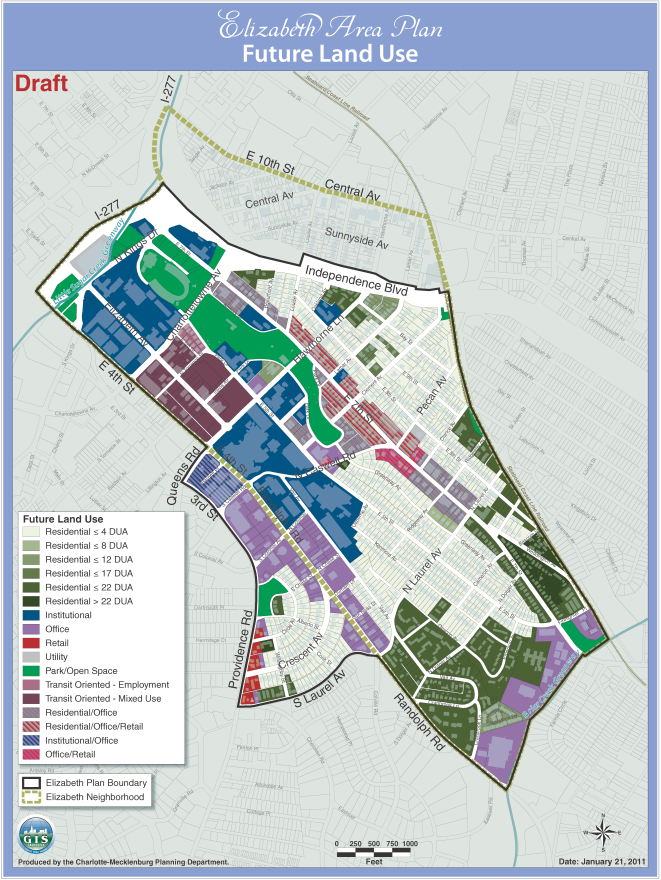 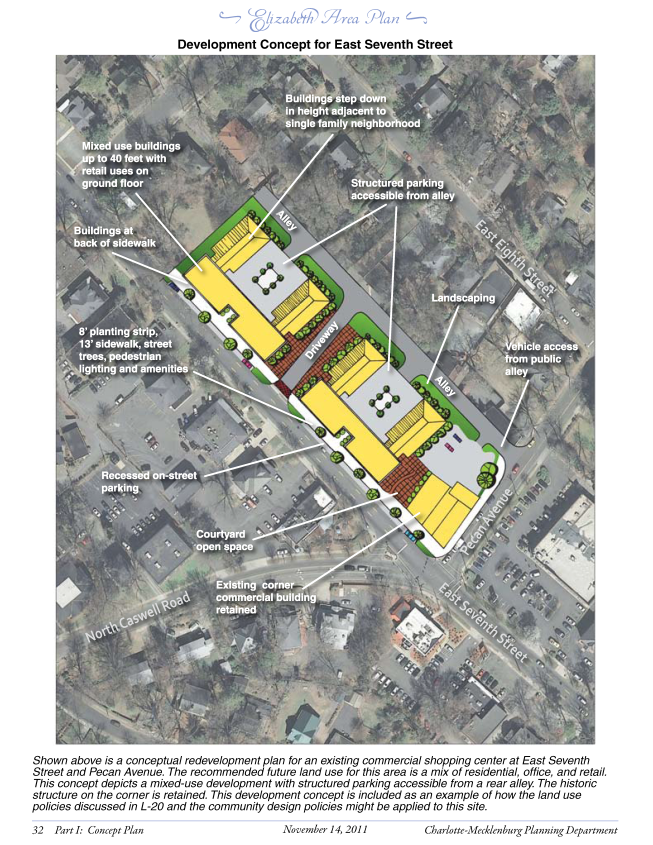 Streetscape 
Cross-Sections
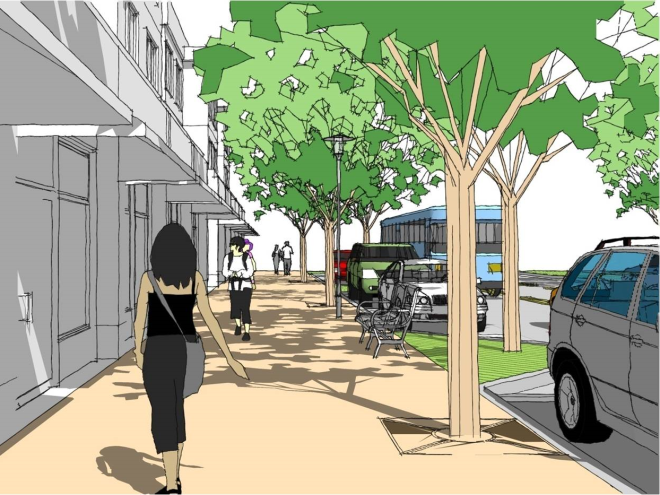 Future Land Use
Design Guidelines
Development Concepts
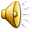 Transferability
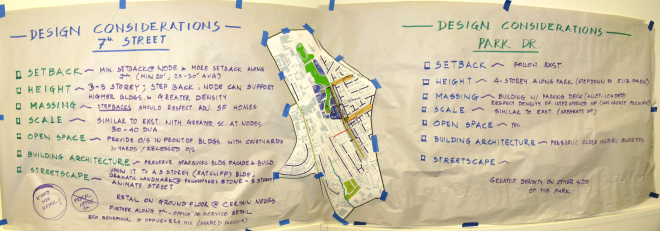 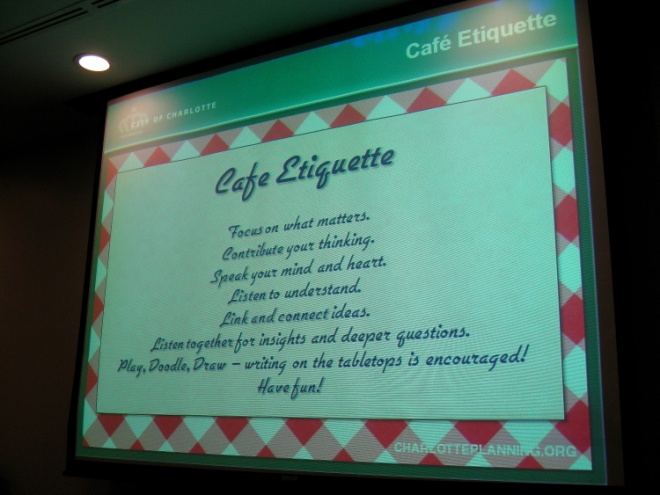 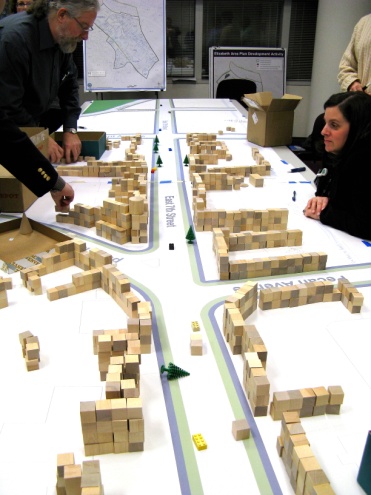 The World Café and building block meeting formats can be employed effectively to work through a variety of issues and processes.
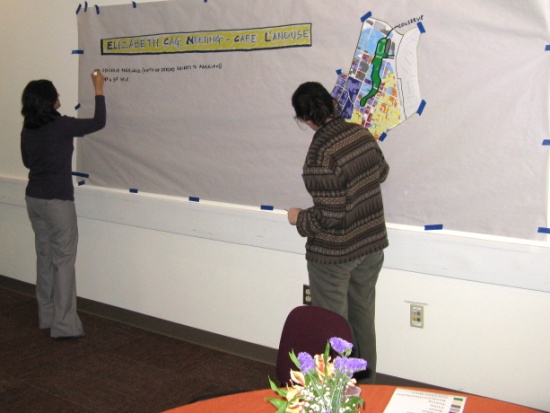 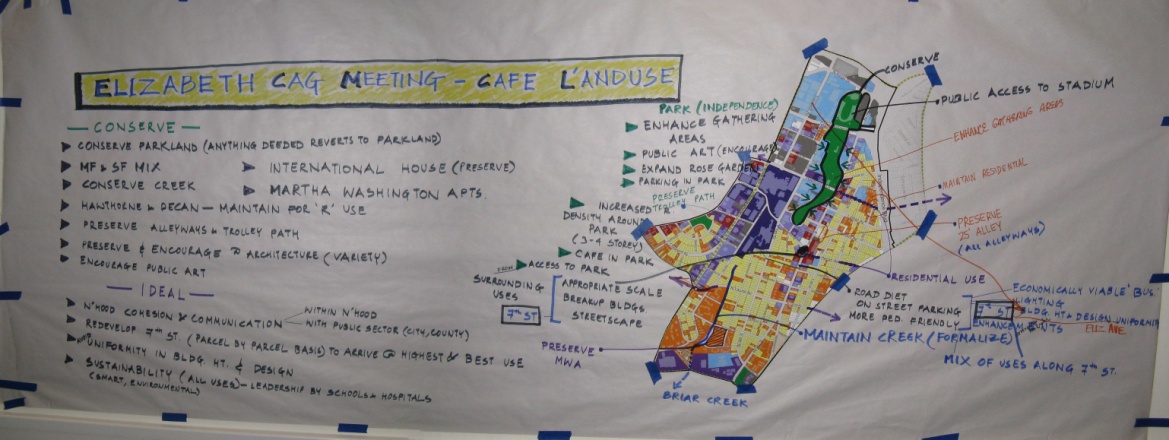 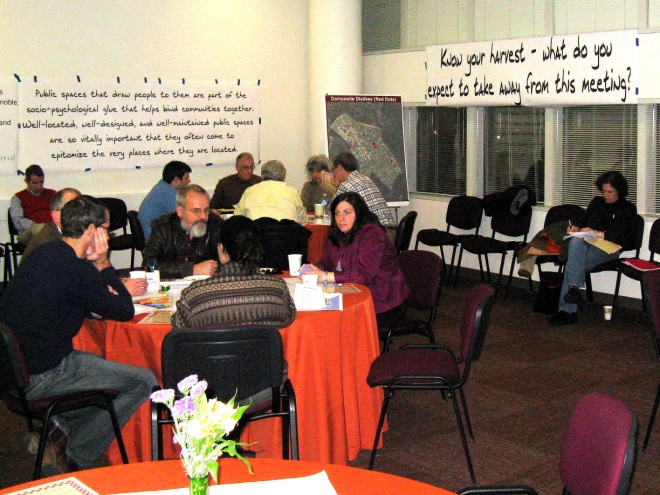 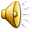 Quality
The plan provides a thorough analysis of the plan area’s:
Opportunities
Challenges
Goals
Community Vision
Succinct direction for:
Land Use
Community Design
Transportation
Public Facilities
Environmental Policies
Land Use and Community Design Vision “Centerfold”
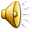 Implementation
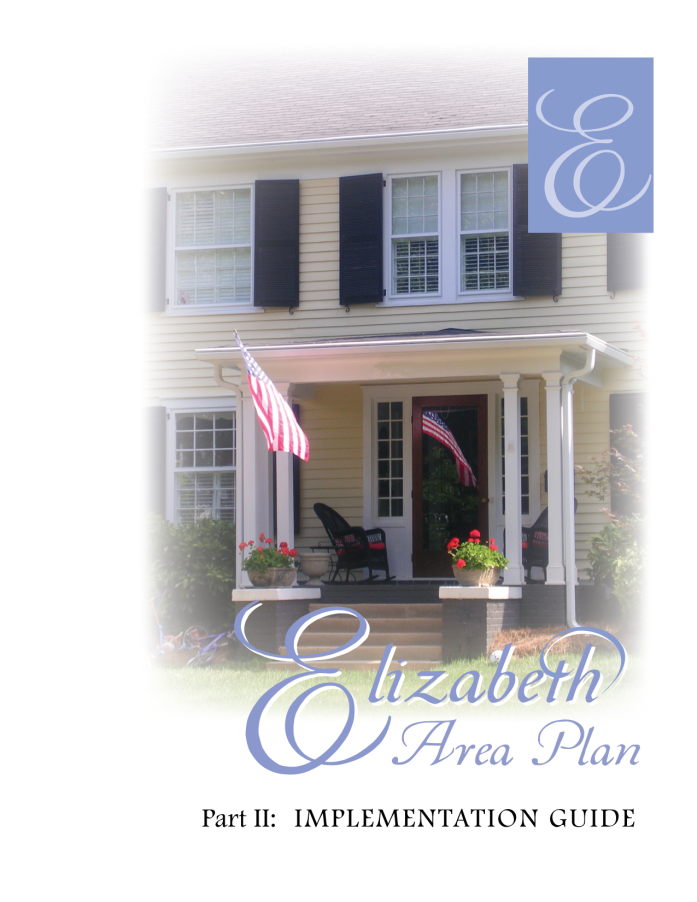 The plan includes a menu of strategies and action items that implement area plan policies and recommendations.

These include capital projects as well as organizational strategies and possible changes to existing City policies or regulations.
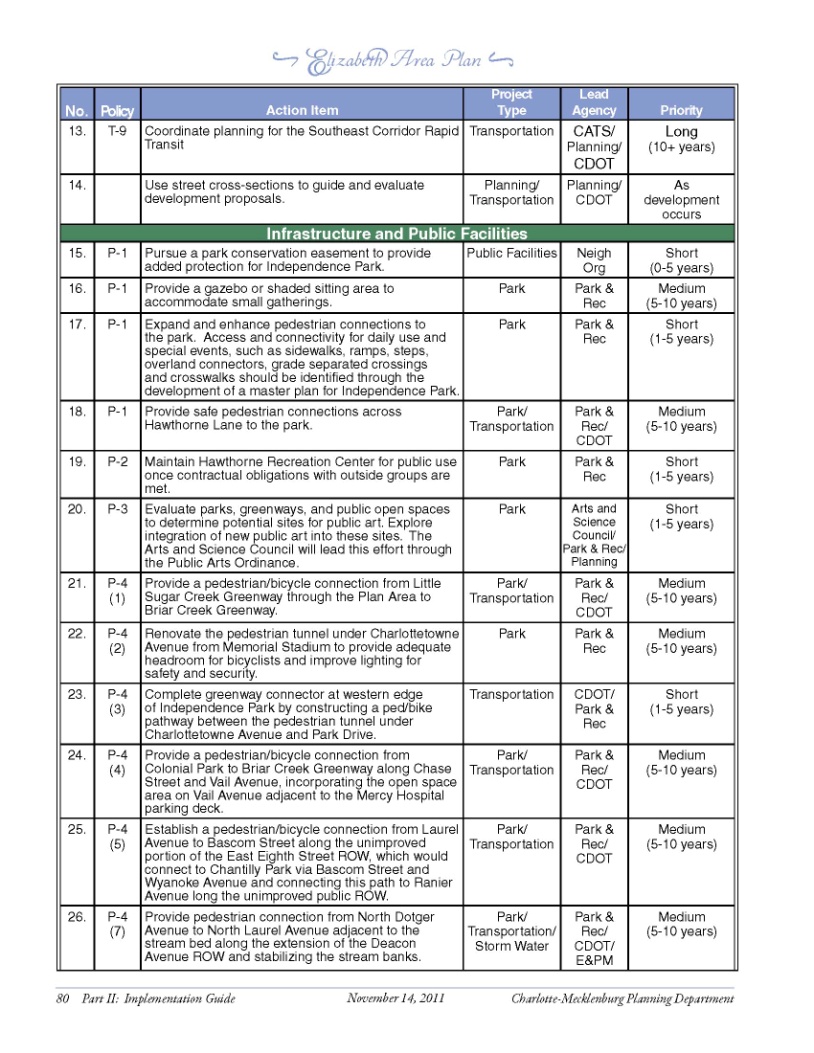 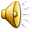 Comprehensiveness
Besides establishing a vision for the plan area and providing policy direction to guide future growth, the Elizabeth Area Plan also:

Updates existing adopted plans
Refines boundaries identified in City’s growth framework
Addresses key issues identified through the planning process
Provides guidance for future land use and infrastructure decisions
Functions as the official streetscape plan
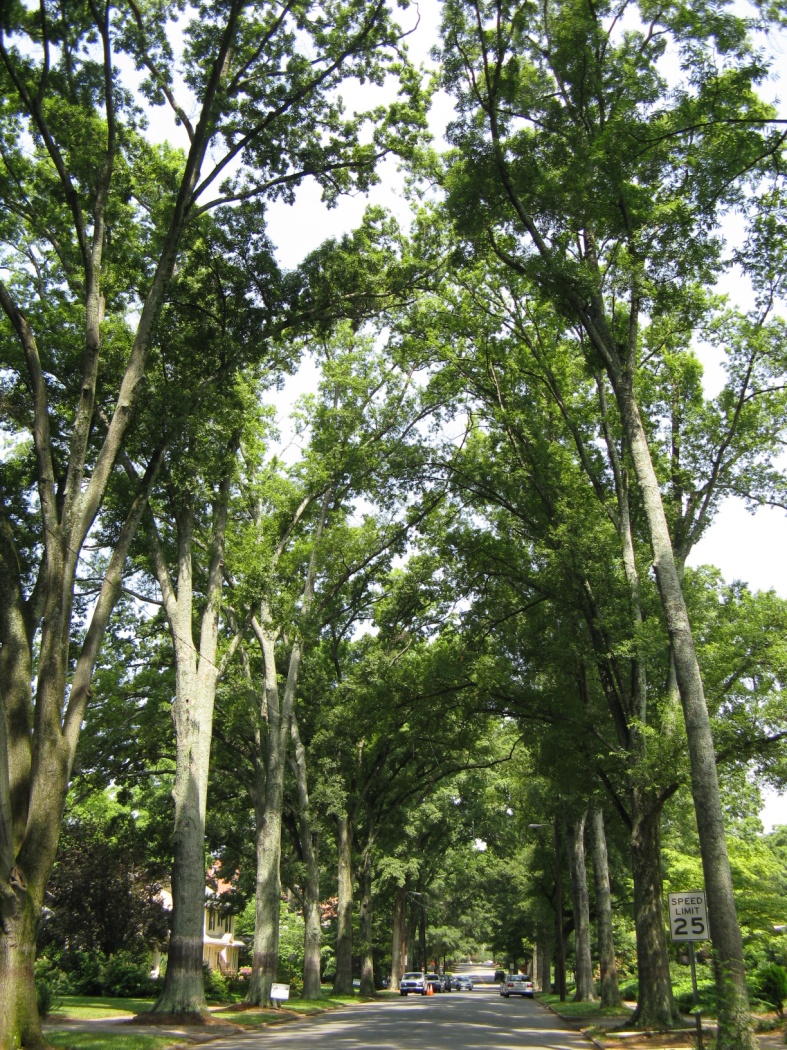 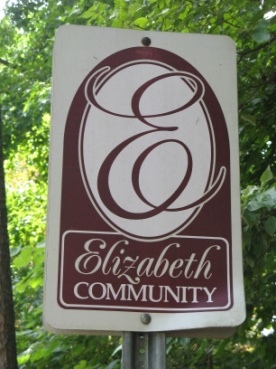 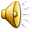 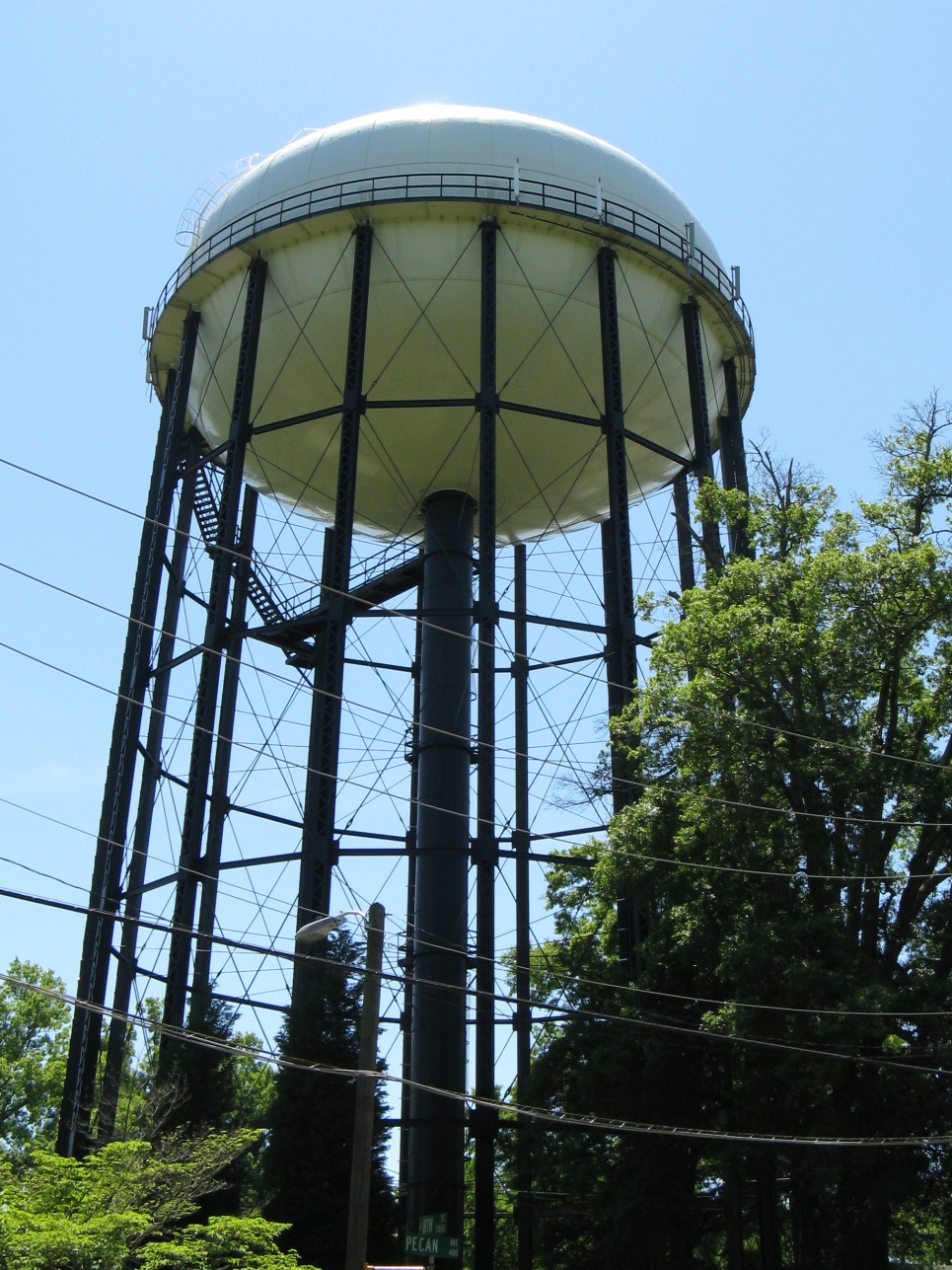 Thank You
Charlotte-Mecklenburg Planning Department

CharlottePlanning.org
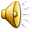